Tamkang University
Tamkang University
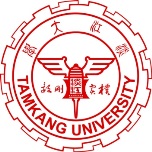 資訊管理專題Hot Issues of Information Management
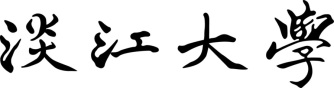 Telecommunications, the Internet, and Wireless Technology: Google, Apple, and Microsoft  (Chap. 7)
1051IM4C08
TLMXB4C (M0842) Thu 7,8 (14:10-16:00) B709
Min-Yuh Day
戴敏育
Assistant Professor
專任助理教授
 Dept. of Information Management, Tamkang University
淡江大學 資訊管理學系

http://mail. tku.edu.tw/myday/
2016-11-24
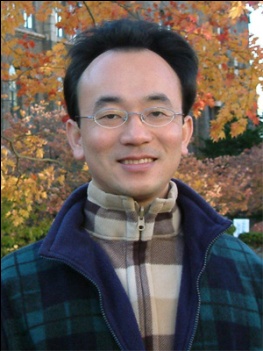 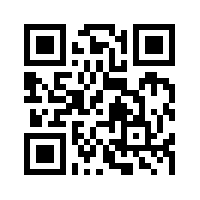 1
課程大綱 (Syllabus)
週次 (Week)    日期 (Date)    內容 (Subject/Topics)
1   2016/09/15   中秋節 (放假一天) (Mid-Autumn Festival)(Day off)
2   2016/09/22   Introduction to Case Study for Information                          Management Hot Topics
3   2016/09/29   Information Systems in Global Business: UPS                          (Chap. 1) (pp.53-54)
4   2016/10/06   Global E-Business and Collaboration: P&G                          (Chap. 2) (pp.84-85)
5   2016/10/13   Information Systems, Organization, and Strategy:                          Starbucks   (Chap. 3) (pp.129-130)
6   2016/10/20   Ethical and Social Issues in Information Systems:                          Facebook   (Chap. 4) (pp.188-190)
2
課程大綱 (Syllabus)
週次 (Week)    日期 (Date)    內容 (Subject/Topics)
7   2016/10/27   IT Infrastructure and Emerging Technologies:                          Amazon and Cloud Computing (Chap. 5) (pp. 234-236)
8   2016/11/03   Foundations of Business Intelligence:                          IBM and Big Data  (Chap. 6) (pp.261-262)
9   2016/11/10   Midterm Report (期中報告)   　
10   2016/11/17   期中考試週
11   2016/11/24   Telecommunications, the Internet, and Wireless                            Technology: Google, Apple, and Microsoft                              (Chap. 7) (pp.318-320)
12   2016/12/01   Enterprise Applications: Summit and SAP                              (Chap. 9) (pp.396-398)
3
課程大綱 (Syllabus)
週次	日期	     內容（Subject/Topics）
13   2016/12/08   E-commerce: Zagat   (Chap. 10) (pp.443-445)
14   2016/12/15   Enhancing Decision Making: Zynga                              (Chap. 12) (pp.512-514)
15   2016/12/22   Managing Projects: NYCAPS and CityTime                              (Chap. 14) (pp.586-588)
16   2016/12/29   Final Report I (期末報告 I)   　
17   2017/01/05   Final Report II (期末報告 II)   　
18   2017/01/12   期末考試週
4
Management Information Systems: Managing the Digital Firm
Organization, Management, and the Networked Enterprise
1
Information Technology Infrastructure
2
3
Key System Applications for the Digital Age
4
Building and Managing Systems
5
Source: Kenneth C. Laudon & Jane P. Laudon (2014), Management Information Systems: Managing the Digital Firm, Thirteenth Edition, Pearson.
Chap. 7Telecommunications, the Internet, and Wireless Technology: Google, Apple, and Microsoft
6
Case Study: Google, Apple, and Microsoft (Chap. 7) (pp. 318-320)Apple, Google, and Microsoft Battle for Your Internet Experience
1. Define and compare the business models and areas of strength of Apple, Google, and Microsoft.
2. Why is mobile computing so important to these three firms? Evaluate the mobile platform offerings of each firm.
3. What is the significance of applications and app stores, and closed vs. open app standards to the success or failure of mobile computing?
4. Which company and business model do you believe will prevail in this epic struggle? Explain your answer.
5. What difference would it make to a business or to an individual consumer if Apple, Google, or Microsoft dominated the Internet experience? Explain your answer.
7
Source: Kenneth C. Laudon & Jane P. Laudon (2014), Management Information Systems: Managing the Digital Firm, Thirteenth Edition, Pearson.
Overview of Fundamental MIS Concepts
Business Challenges
Management
Organization
Information System
Business Solutions
Technology
8
Source: Kenneth C. Laudon & Jane P. Laudon (2014), Management Information Systems: Managing the Digital Firm, Thirteenth Edition, Pearson.
Business Model
8
6
2
4
1
KeyPartners
Key Activities
Value Proposition
CustomerRelationships
CustomerSegments
3
7
Key Resources
Channels
9
5
Cost Structure
RevenueStreams
9
Source: Alexander Osterwalder & Yves Pigneur, Business Model Generation: A Handbook for Visionaries, Game Changers, and Challengers, Wiley, 2010.
Understanding Business Model
Business Model
Revenue Model

Business Strategy
Business Strategy and Information System Alignment
10
Business Model
11
Value
12
Definition of Business Model
A business model describes the rationale of how an organization creates, delivers, and captures value.
13
Source: Alexander Osterwalder & Yves Pigneur, Business Model Generation: A Handbook for Visionaries, Game Changers, and Challengers, Wiley, 2010.
E-commerce Business Models
Portal
E-tailer
Content Provider
Transaction Broker
Market Creator
Service Provider
Community Provider
14
Source: Kenneth C. Laudon & Jane P. Laudon (2012),  Management Information  Systems: Managing the Digital Firm, Twelfth Edition, Pearson.
E-commerce Revenue Models
Advertising 
Sales 
Subscription
Free/Freemium
Transaction Fee 
Affiliate
15
Source: Kenneth C. Laudon & Jane P. Laudon (2012),  Management Information  Systems: Managing the Digital Firm, Twelfth Edition, Pearson.
Types of E-commerce
Business-to-consumer (B2C)
Business-to-business (B2B)
Consumer-to-consumer (C2C)
Mobile commerce (m-commerce)
16
Source: Kenneth C. Laudon & Jane P. Laudon (2012),  Management Information  Systems: Managing the Digital Firm, Twelfth Edition, Pearson.
Business Model Canvas
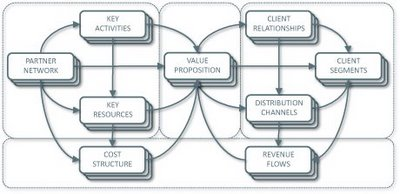 Key Activities
Customer Relationships
Key Partners
ValuePreposition
Customer Segments
Key Resources
Channels
Cost Structure
RevenueStreams
Source: http://nonlinearthinking.typepad.com/nonlinear_thinking/2008/07/the-business-model-canvas.html
17
https://www.youtube.com/watch?v=QoAOzMTLP5s
Business Model Canvas
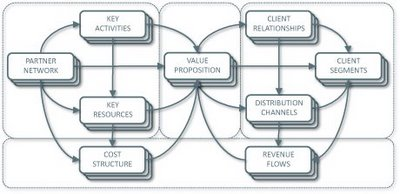 Infrastructure Management
Customer Interface
Product
Key Activities
Customer Relationships
Key Partners
ValuePreposition
Customer Segments
Key Resources
Channels
Cost Structure
RevenueStreams
Financial Aspects
Source: http://nonlinearthinking.typepad.com/nonlinear_thinking/2008/07/the-business-model-canvas.html
18
https://www.youtube.com/watch?v=QoAOzMTLP5s
Business Model Canvas Explained
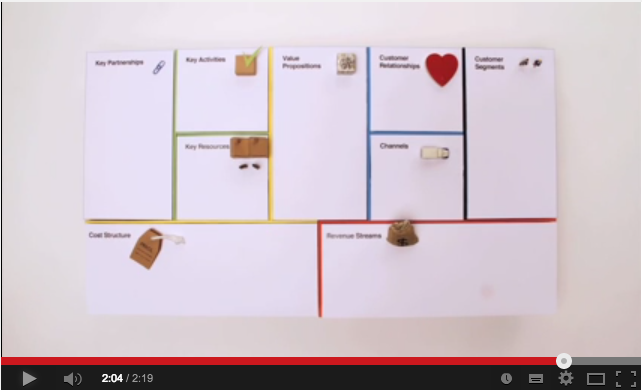 19
Source: http://www.youtube.com/watch?v=QoAOzMTLP5s
The 9 Building Blocks of Business Model
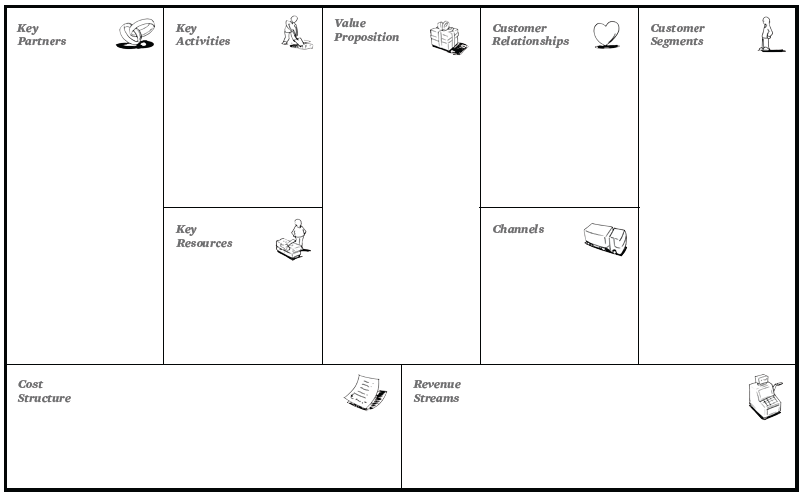 2
8
6
4
1
3
7
9
5
20
Source: Alexander Osterwalder & Yves Pigneur, Business Model Generation: A Handbook for Visionaries, Game Changers, and Challengers, Wiley, 2010.
The 9 Building Blocks of Business Model
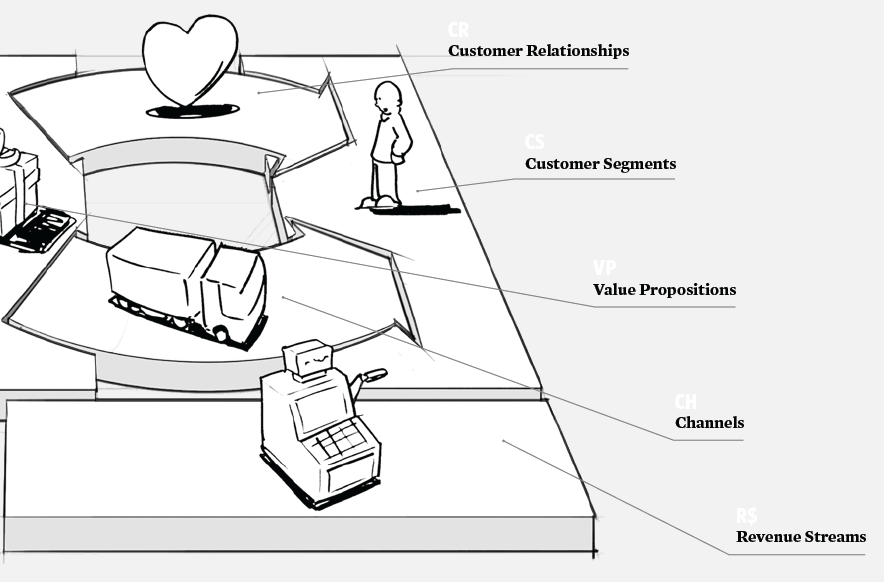 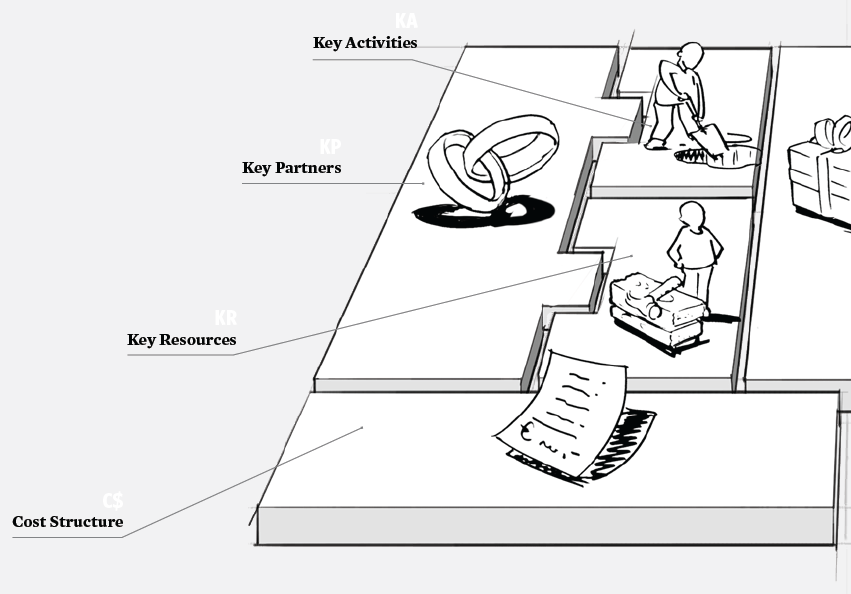 21
Source: Alexander Osterwalder & Yves Pigneur, Business Model Generation: A Handbook for Visionaries, Game Changers, and Challengers, Wiley, 2010.
The 9 Building Blocks of Business Model
1. Customer Segments
An organization serves one or several Customer Segments.
2. Value Propositions
It seeks to solve customer problems and satisfy customer needs with value propositions.
3. Channels
Value propositions are delivered to customers through communication, distribution, and sales Channels.
4. Customer Relationships
Customer relationships are established and maintained with each Customer Segment.
22
Source: Alexander Osterwalder & Yves Pigneur, Business Model Generation: A Handbook for Visionaries, Game Changers, and Challengers, Wiley, 2010.
The 9 Building Blocks of Business Model
5. Revenue Streams
Revenue streams result from value propositions successfully offered to customers.
6. Key Resources
Key resources are the assets required to offer and deliver the previously described elements…
7. Key Activities
…by performing a number of Key Activities.
8. Key Partnerships
Some activities are outsourced and some resources are acquired outside the enterprise.
9. Cost Structure
The business model elements result in the cost structure.
23
Source: Alexander Osterwalder & Yves Pigneur, Business Model Generation: A Handbook for Visionaries, Game Changers, and Challengers, Wiley, 2010.
Business Model
8
6
2
4
1
KeyPartners
Key Activities
Value Proposition
CustomerRelationships
CustomerSegments
3
7
Key Resources
Channels
9
5
Cost Structure
RevenueStreams
24
Source: Alexander Osterwalder & Yves Pigneur, Business Model Generation: A Handbook for Visionaries, Game Changers, and Challengers, Wiley, 2010.
Business Model Generation
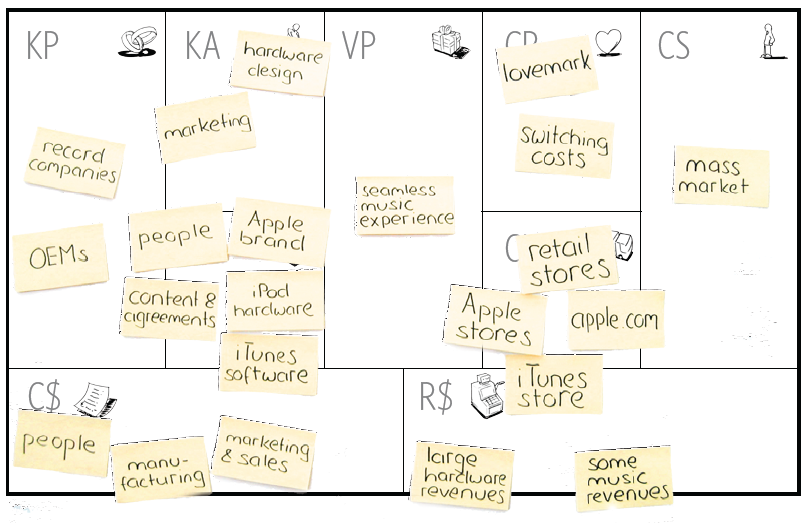 25
Source: Alexander Osterwalder & Yves Pigneur, Business Model Generation: A Handbook for Visionaries, Game Changers, and Challengers, Wiley, 2010.
Business Model Generation
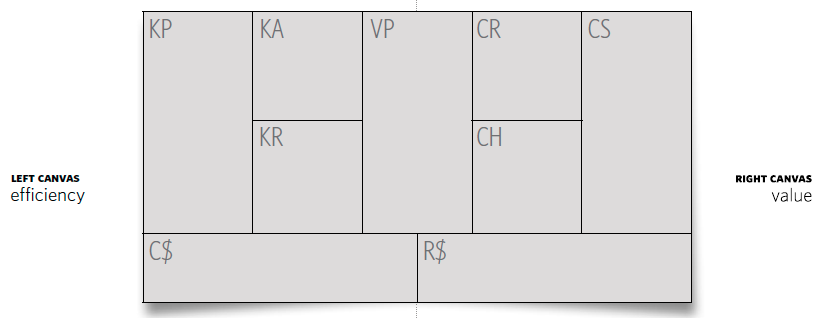 26
Source: Alexander Osterwalder & Yves Pigneur, Business Model Generation: A Handbook for Visionaries, Game Changers, and Challengers, Wiley, 2010.
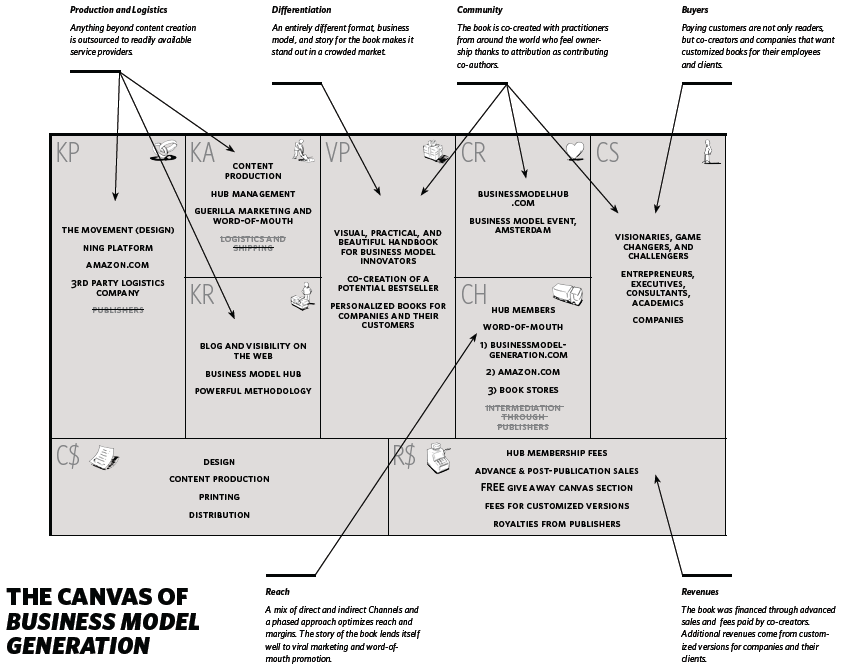 27
Source: Alexander Osterwalder & Yves Pigneur, Business Model Generation: A Handbook for Visionaries, Game Changers, and Challengers, Wiley, 2010.
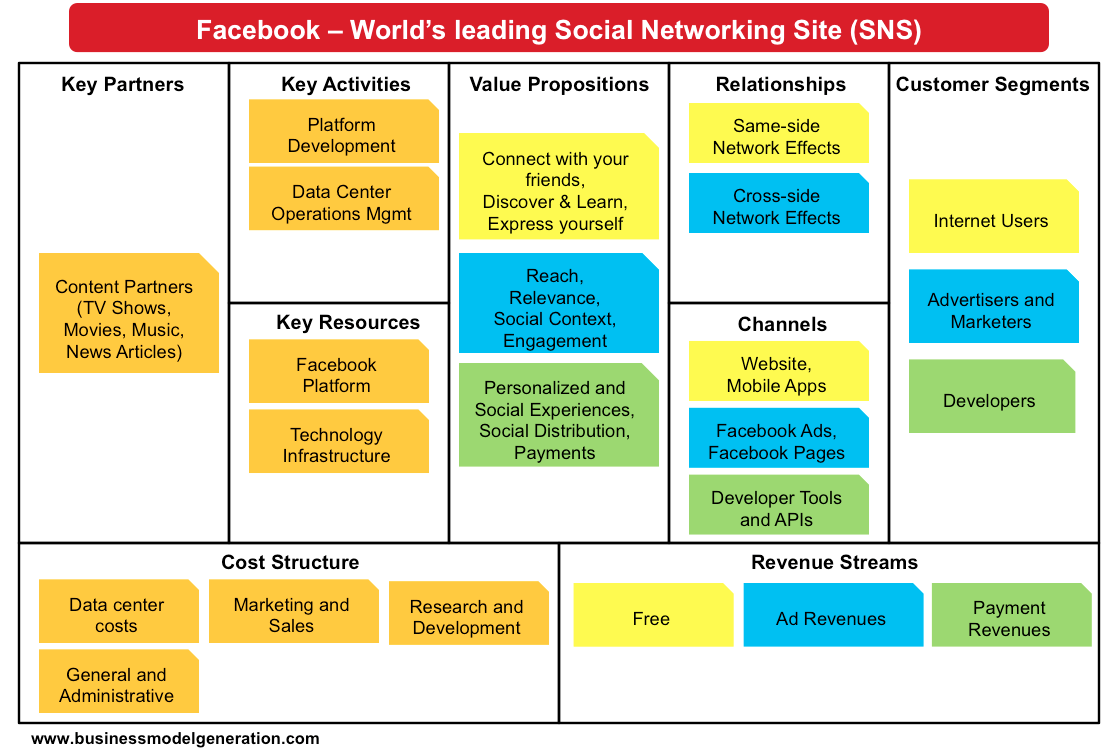 28
Source: http://bmimatters.com/tag/business-model-canvas-examples/
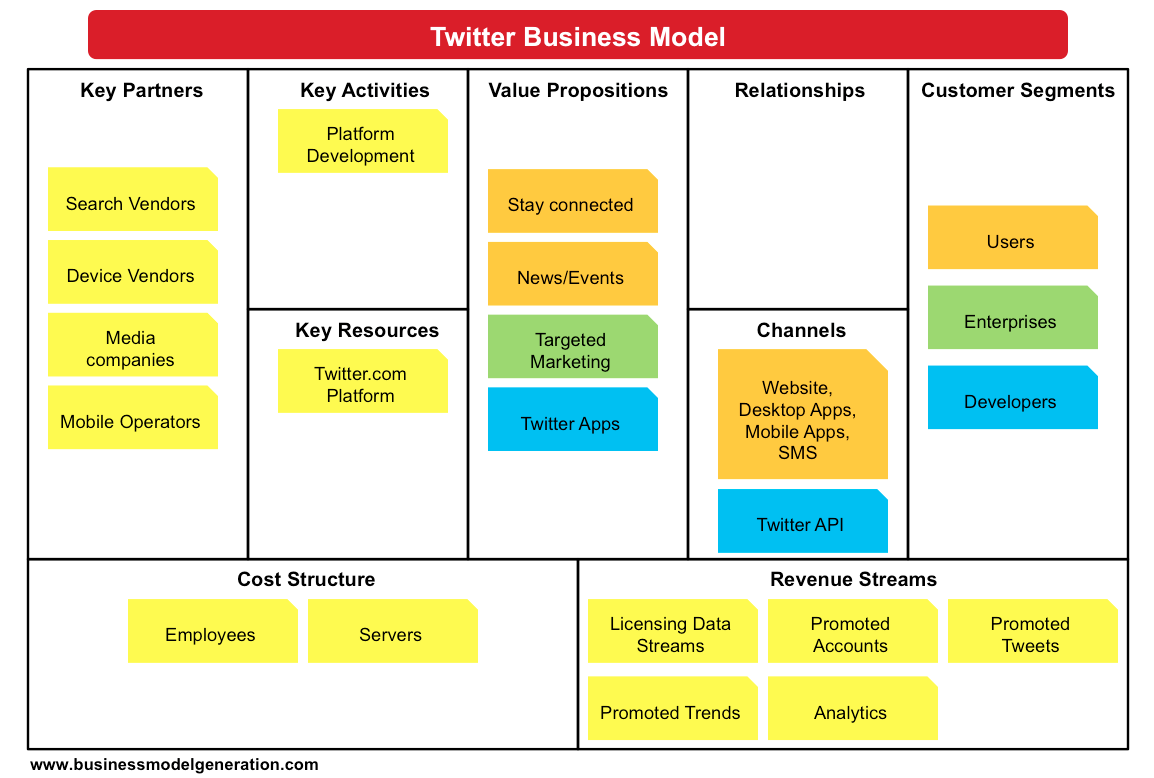 29
Source: http://bmimatters.com/tag/business-model-canvas-examples/
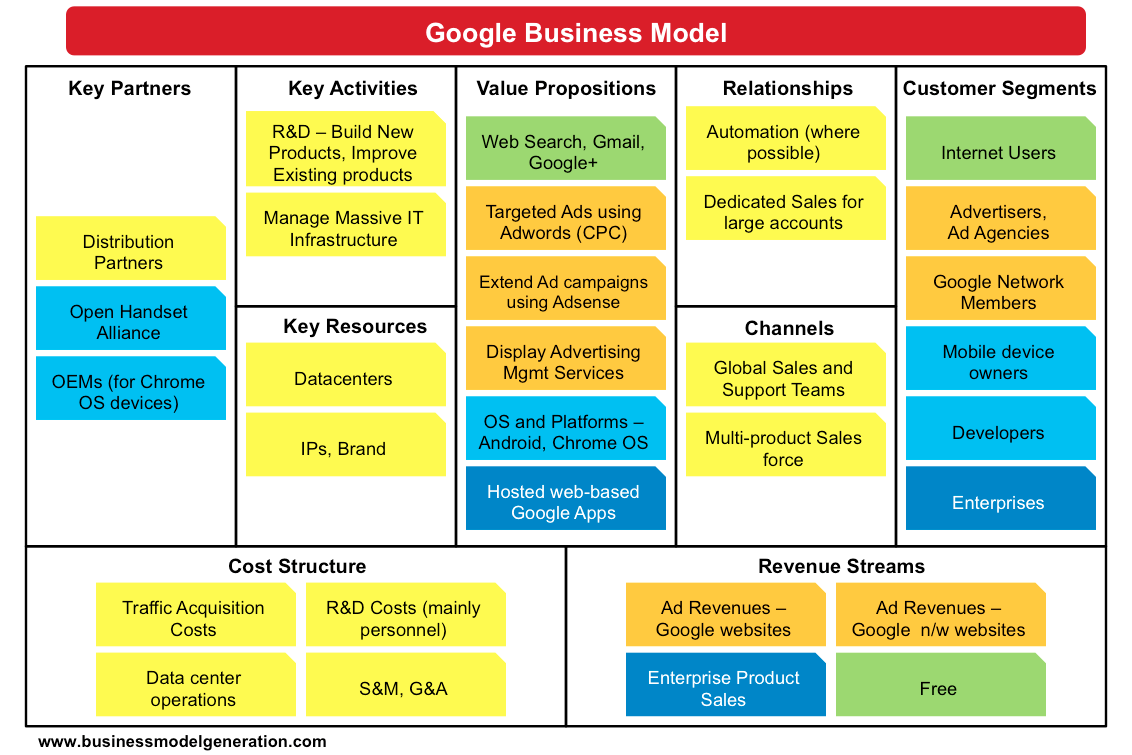 30
Source: http://bmimatters.com/tag/business-model-canvas-examples/
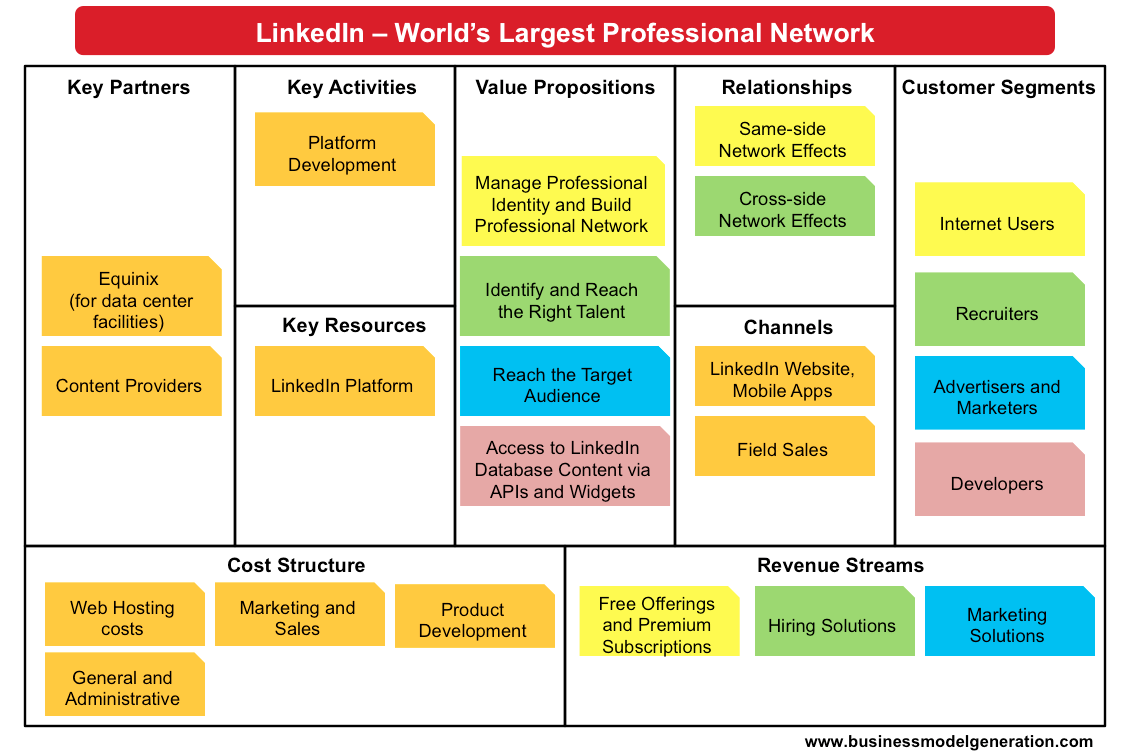 31
Source: http://bmimatters.com/tag/business-model-canvas-examples/
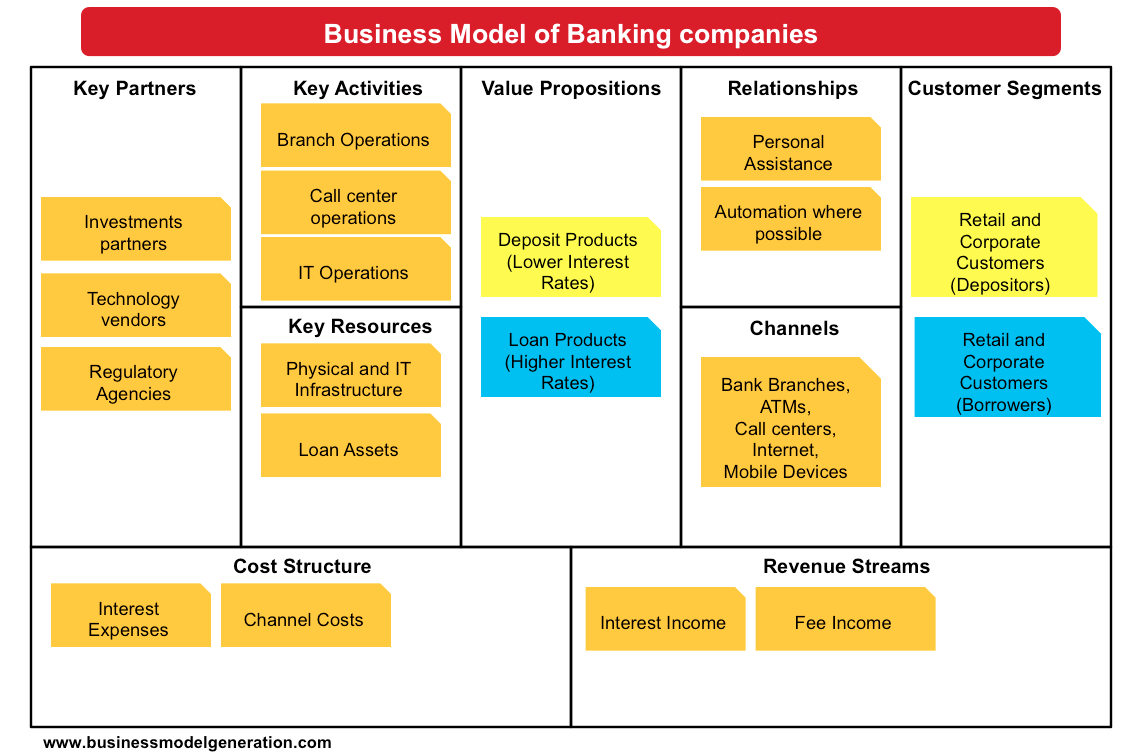 32
Source: http://bmimatters.com/tag/business-model-canvas-examples/
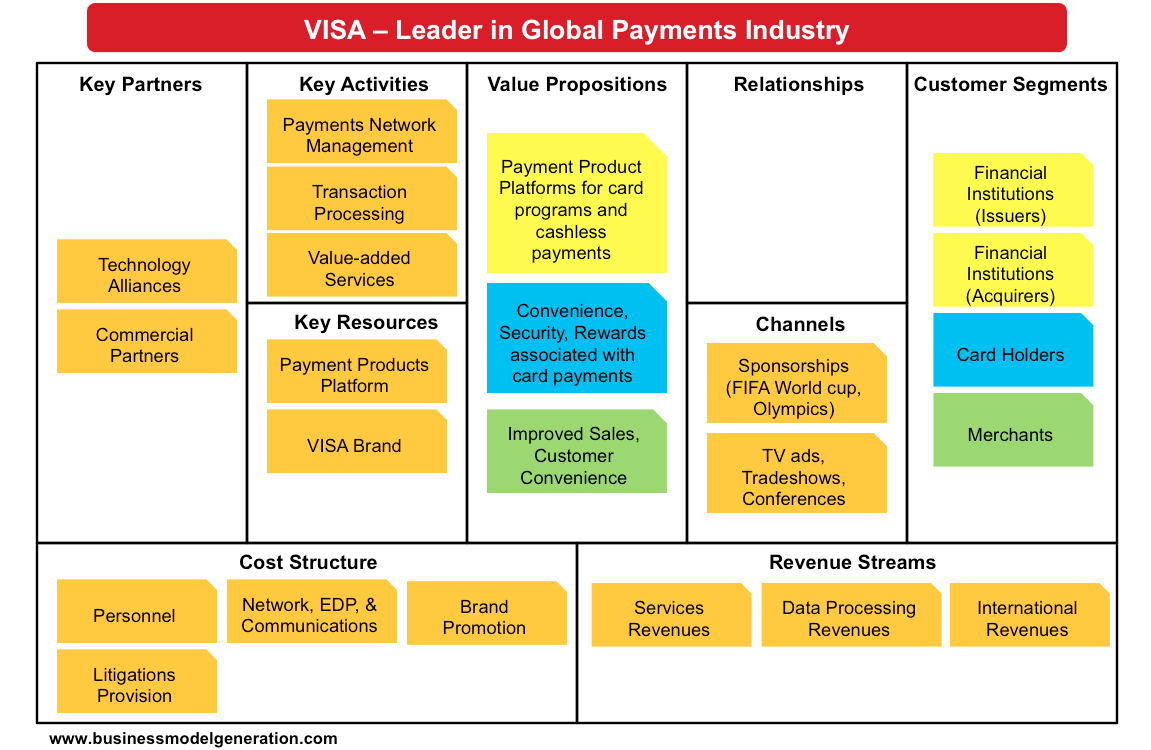 33
Source: http://bmimatters.com/tag/business-model-canvas-examples/
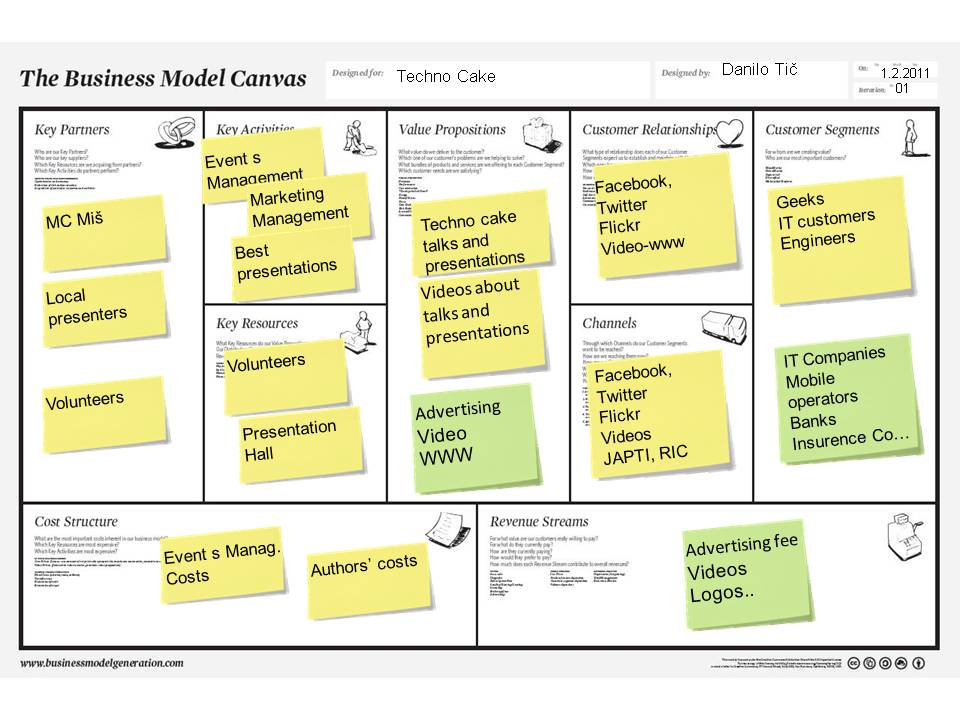 34
34
Source: http://businessmodelcombo.wordpress.com/2011/02/04/what-would-a-sustainable-techno-cake-business-model-look-like/
CustomerValue
35
Source: Philip Kotler & Kevin Lane Keller, Marketing Management, 14th ed., Pearson, 2012
Marketing
“Meeting needs profitably”
36
Source: Philip Kotler & Kevin Lane Keller, Marketing Management, 14th ed., Pearson, 2012
Value
the sum of the tangible and intangible benefits and costs
37
Source: Philip Kotler & Kevin Lane Keller, Marketing Management, 14th ed., Pearson, 2012
Value
Total customer benefit
Customer perceived value
Total customer cost
38
Source: Philip Kotler & Kevin Lane Keller, Marketing Management, 14th ed., Pearson, 2012
Customer Value Triad
Quality, Service, and Price (qsp)
Quality
Service
Price
39
Source: Philip Kotler & Kevin Lane Keller, Marketing Management, 14th ed., Pearson, 2012
Value and Satisfaction
Marketing
identification, creation, communication, delivery, and monitoring of customer value.
Satisfaction
a person’s judgment of a product’s perceived performance in relationship to expectations
40
Source: Philip Kotler & Kevin Lane Keller, Marketing Management, 14th ed., Pearson, 2012
Building Customer Value,Satisfaction, and Loyalty
41
Source: Philip Kotler & Kevin Lane Keller, Marketing Management, 14th ed., Pearson, 2012
Customer Perceived Value
Product benefit
Total customer benefit
Customer perceived value
Services benefit
Personnel benefit
Image benefit
Total customer cost
Monetary cost
Time cost
Energy cost
Psychological cost
42
Source: Philip Kotler & Kevin Lane Keller, Marketing Management, 14th ed., Pearson, 2012
Satisfaction
“a person’s feelings of pleasure or disappointment that result from comparing a product’s perceived performance (or outcome) to expectations”
43
Source: Philip Kotler & Kevin Lane Keller, Marketing Management, 14th ed., Pearson, 2012
Loyalty
“a deeply held commitment to rebuy or repatronize a preferred product or service in the future despite situational influences and marketing efforts having the potential to cause switching behavior.”
44
Source: Philip Kotler & Kevin Lane Keller, Marketing Management, 14th ed., Pearson, 2012
Customer Perceived Value, Customer Satisfaction, and Loyalty
Customer Perceived Performance
Customer
Perceived Value
Customer
Satisfaction
Customer
Loyalty
Customer
Expectations
45
Source: Philip Kotler & Kevin Lane Keller, Marketing Management, 14th ed., Pearson, 2012
CEO CIO CFO
CEO
Strategy and Sales
(Leading)
CIO
Enterprise Technology Integration
CFO-COO
Finance and Operations
(Lagging)
46
Source: http://www.r3now.com/what-is-the-proper-relationship-for-the-cio-ceo-and-cfo/
CEO CIO CMO
CEO
Strategy and Sales
(Leading)
CIO
Enterprise Technology Integration
CMO
Marketing
Communication
47
Adapted from: http://www.r3now.com/what-is-the-proper-relationship-for-the-cio-ceo-and-cfo/
CEO CIO CMO
CEO
Vision
Strategy
CMO
CIO
Mission
Tactics
Goals
Objectives
Operations
Tasks
48
Adapted from: http://www.argowiki.com/index.php?title=The_Relationship_Between_the_CEO_and_CIO
Nothing is so practical as a good theory
Source: Backer & Saren (2009), Marketing Theory: A Student Text, 2nd  Edition, Sage
49
Components of a Simple Computer Network
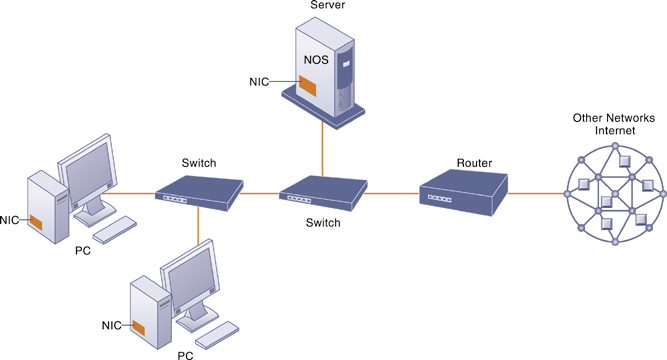 50
Source: Kenneth C. Laudon & Jane P. Laudon (2014), Management Information Systems: Managing the Digital Firm, Thirteenth Edition, Pearson.
Corporate Network Infrastructure
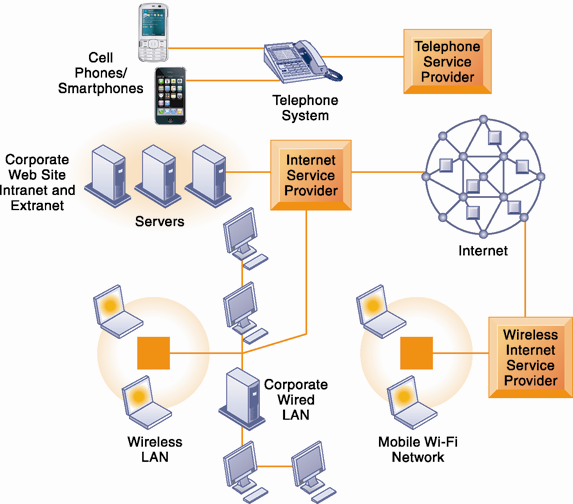 51
Source: Kenneth C. Laudon & Jane P. Laudon (2014), Management Information Systems: Managing the Digital Firm, Thirteenth Edition, Pearson.
Packet-Switched Networks and Packet Communications
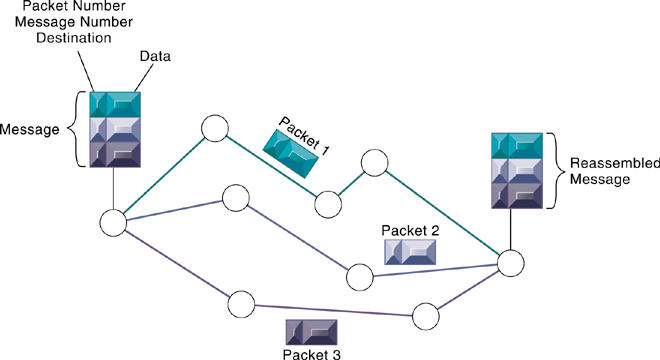 52
Source: Kenneth C. Laudon & Jane P. Laudon (2014), Management Information Systems: Managing the Digital Firm, Thirteenth Edition, Pearson.
The Transmission Control Protocol/Internet Protocol (TCP/IP) Reference Model
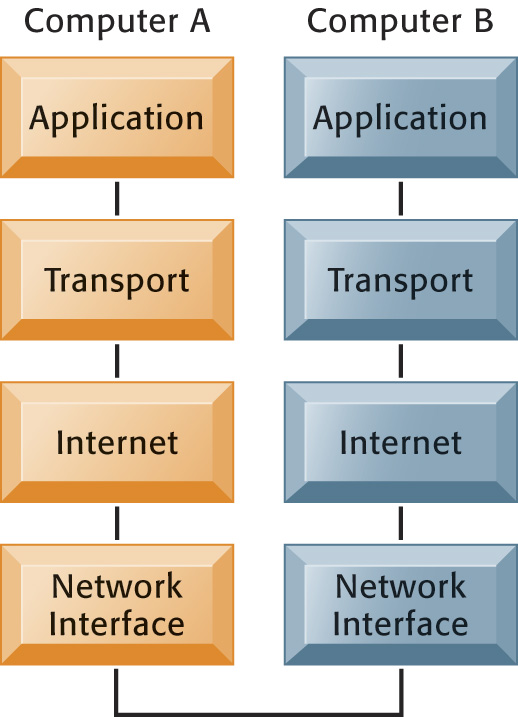 53
Source: Kenneth C. Laudon & Jane P. Laudon (2014), Management Information Systems: Managing the Digital Firm, Thirteenth Edition, Pearson.
Functions of the Modem
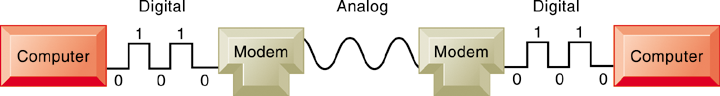 54
Source: Kenneth C. Laudon & Jane P. Laudon (2014), Management Information Systems: Managing the Digital Firm, Thirteenth Edition, Pearson.
The Domain Name System
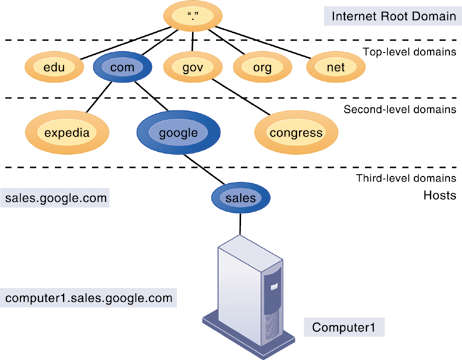 55
Source: Kenneth C. Laudon & Jane P. Laudon (2014), Management Information Systems: Managing the Digital Firm, Thirteenth Edition, Pearson.
Source: Kenneth C. Laudon & Jane P. Laudon (2014), Management Information Systems: Managing the Digital Firm, Thirteenth Edition, Pearson.
Internet Network Architecture
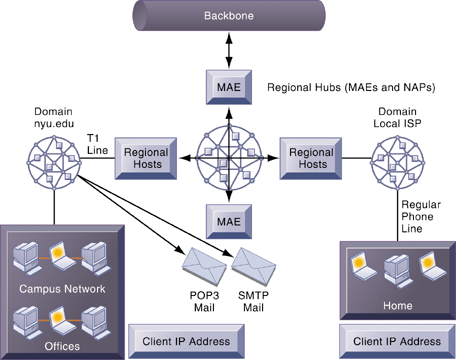 56
Source: Kenneth C. Laudon & Jane P. Laudon (2014), Management Information Systems: Managing the Digital Firm, Thirteenth Edition, Pearson.
Client/Server Computing on the Internet
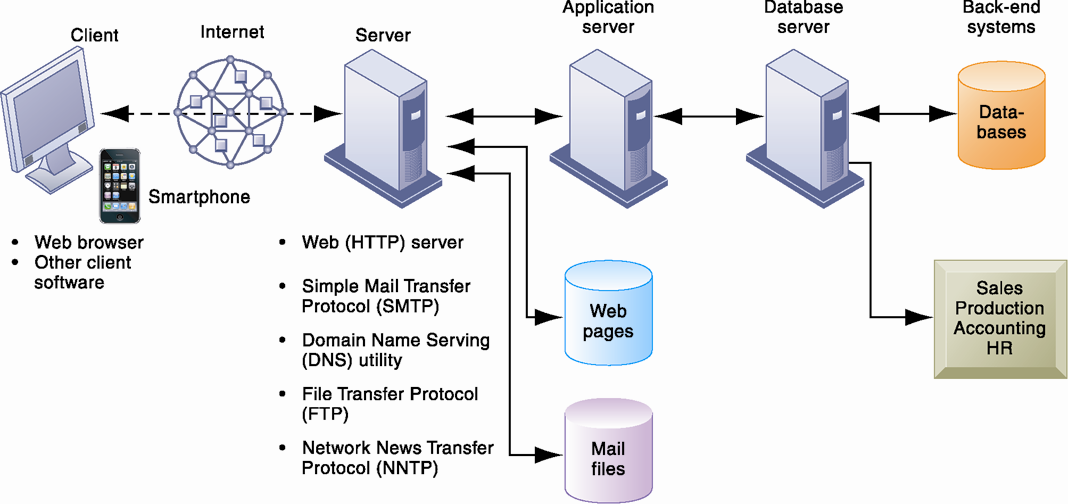 57
Source: Kenneth C. Laudon & Jane P. Laudon (2014), Management Information Systems: Managing the Digital Firm, Thirteenth Edition, Pearson.
How Voice over IP Works
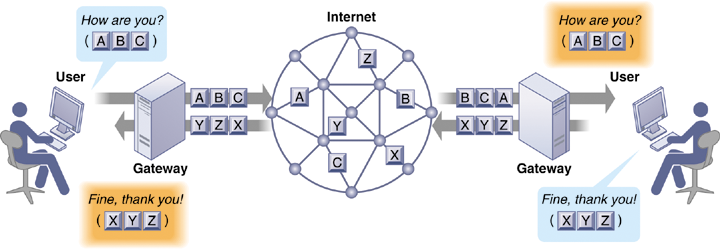 58
Source: Kenneth C. Laudon & Jane P. Laudon (2014), Management Information Systems: Managing the Digital Firm, Thirteenth Edition, Pearson.
A Virtual Private Network Using the Internet
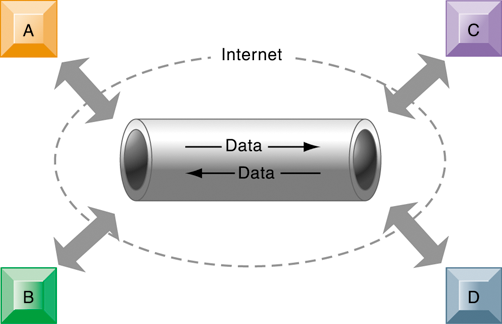 59
Source: Kenneth C. Laudon & Jane P. Laudon (2014), Management Information Systems: Managing the Digital Firm, Thirteenth Edition, Pearson.
The Global Internet
Search engines
Started as simpler programs using keyword indexes
Google improved indexing and created page ranking system
Mobile search: 20% of all searches in 2012
Search engine marketing 
Major source of Internet advertising revenue
Search engine optimization (SEO)
Adjusting Web site and traffic to improve rankings in search engine results
60
Source: Kenneth C. Laudon & Jane P. Laudon (2014), Management Information Systems: Managing the Digital Firm, Thirteenth Edition, Pearson.
The Global Internet
Social  search
Google +1, Facebook Like
Semantic search
Anticipating what users are looking for rather than simply returning millions of links
Intelligent agent shopping bots
Use intelligent agent software for searching Internet for shopping information
61
Source: Kenneth C. Laudon & Jane P. Laudon (2014), Management Information Systems: Managing the Digital Firm, Thirteenth Edition, Pearson.
Top U.S. Web Search Engines
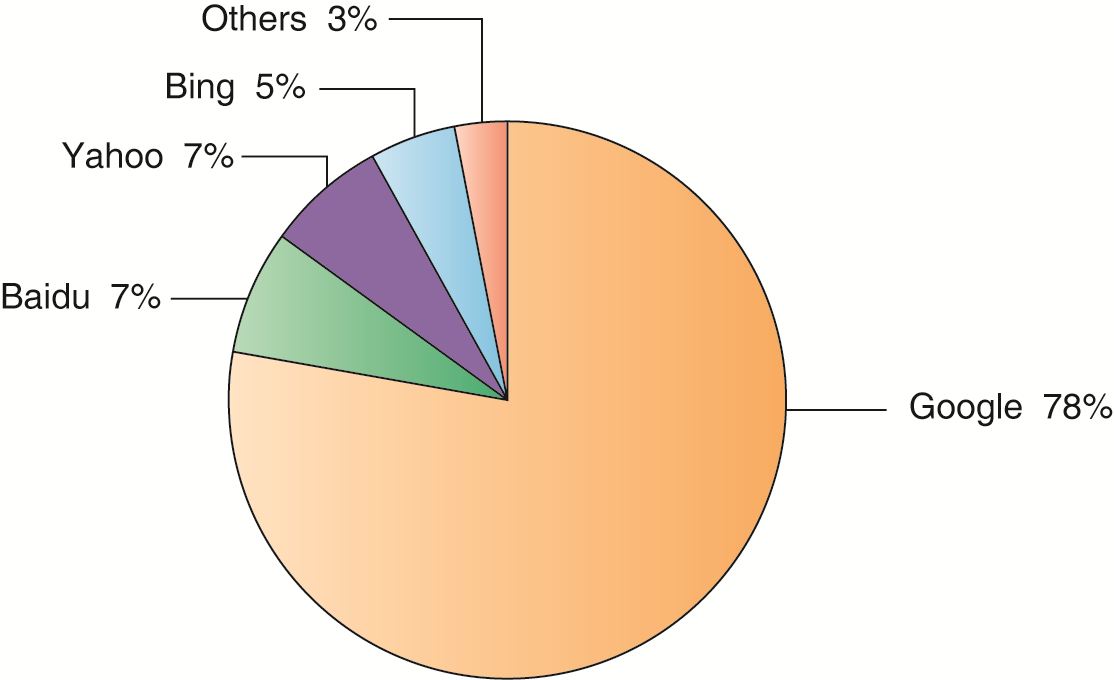 62
Source: Kenneth C. Laudon & Jane P. Laudon (2014), Management Information Systems: Managing the Digital Firm, Thirteenth Edition, Pearson.
How Google Works
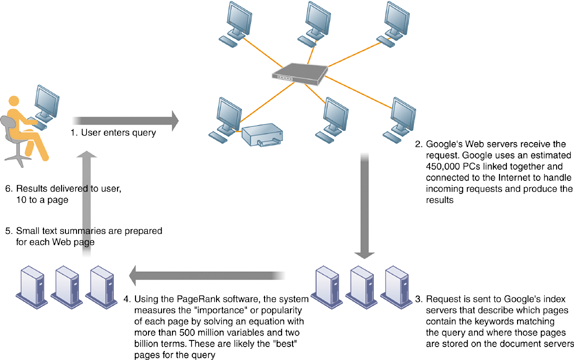 63
Source: Kenneth C. Laudon & Jane P. Laudon (2014), Management Information Systems: Managing the Digital Firm, Thirteenth Edition, Pearson.
Web 2.0
Second-generation services
Enabling collaboration, sharing information, and creating new services online
Features
Interactivity
Real-time user control
Social participation (sharing)
User-generated content
64
Source: Kenneth C. Laudon & Jane P. Laudon (2014), Management Information Systems: Managing the Digital Firm, Thirteenth Edition, Pearson.
Web 2.0 services and tools
Blogs: chronological, informal Web sites created by individuals
RSS (Really Simple Syndication): syndicates Web content so aggregator software can pull content for use in another setting or viewing later
Blogosphere
Microblogging
Wikis: collaborative Web sites where visitors can add, delete, or modify content on the site
Social networking sites:  enable users to build communities of friends and share information
65
Source: Kenneth C. Laudon & Jane P. Laudon (2014), Management Information Systems: Managing the Digital Firm, Thirteenth Edition, Pearson.
Web 3.0: The “Semantic Web”
A collaborative effort led by W3C to add layer of meaning to the existing Web
Goal is to reduce human effort in searching for and processing information
Making Web more “intelligent” and intuitive
Increased communication and synchronization with computing devices, communities
“Web of things” 
Increased cloud computing, mobile computing
66
Source: Kenneth C. Laudon & Jane P. Laudon (2014), Management Information Systems: Managing the Digital Firm, Thirteenth Edition, Pearson.
A Bluetooth Network (PAN)
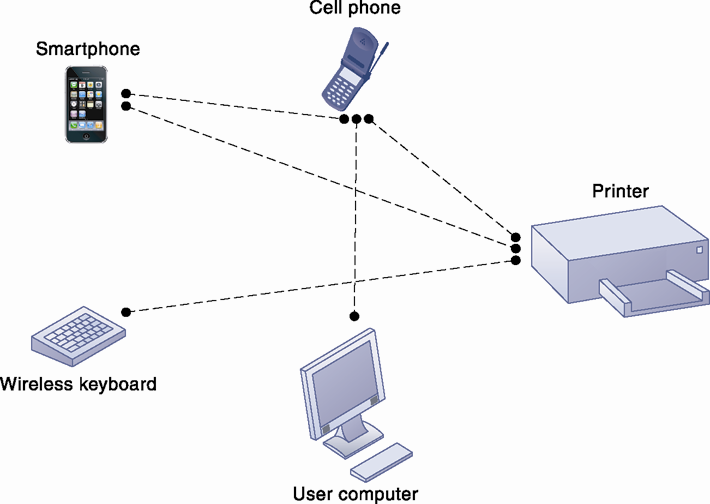 67
Source: Kenneth C. Laudon & Jane P. Laudon (2014), Management Information Systems: Managing the Digital Firm, Thirteenth Edition, Pearson.
An 802.11 Wireless LAN
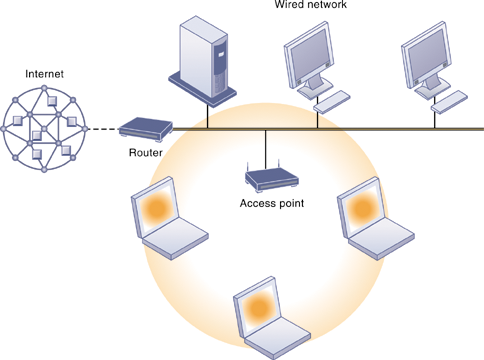 68
Source: Kenneth C. Laudon & Jane P. Laudon (2014), Management Information Systems: Managing the Digital Firm, Thirteenth Edition, Pearson.
How RFID Works
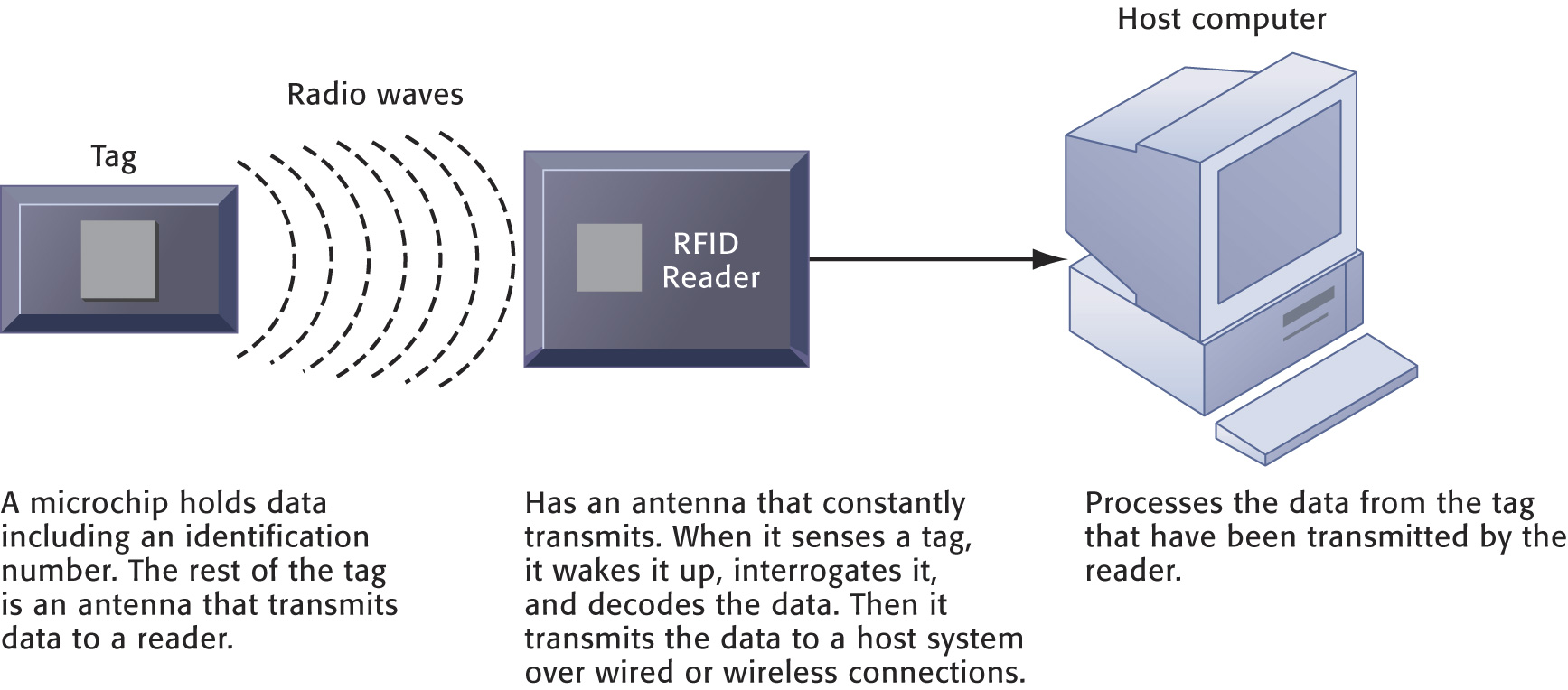 69
Source: Kenneth C. Laudon & Jane P. Laudon (2014), Management Information Systems: Managing the Digital Firm, Thirteenth Edition, Pearson.
A Wireless Sensor Network
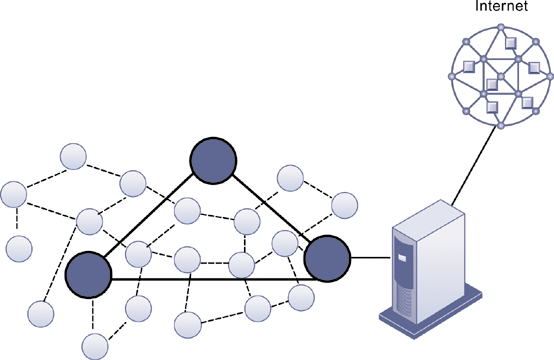 70
Source: Kenneth C. Laudon & Jane P. Laudon (2014), Management Information Systems: Managing the Digital Firm, Thirteenth Edition, Pearson.
Case Study: Summit and SAP (Chap. 9) (pp. 396-398)Summit Electric Lights Up with a New ERP System
1. Which business processes are the most important at Summit Electric Supply? Why?
2. What problems did Summit have with its old systems? What was the business impact of those problems?
3. How did Summit’s ERP system improve operational efficiency and decision making? Give several examples.
4. Describe two ways in which Summit’s customers benefit from the new ERP system.
5. Diagram Summit’s old and new process for handling chargebacks.
71
Source: Kenneth C. Laudon & Jane P. Laudon (2014), Management Information Systems: Managing the Digital Firm, Thirteenth Edition, Pearson.
資訊管理專題(Hot Issues of Information Management)
1. 請同學於資訊管理專題個案討論前應詳細研讀個案，並思考個案研究問題。
2. 請同學於上課前複習相關資訊管理相關理論，以作為個案分析及擬定管理對策的依據。
3. 請同學於上課前先繳交資訊管理專題個案研究問題書面報告。
4.上課時間地點：週四  7,8 (14:10-16:00) B709
72
References
Kenneth C. Laudon & Jane P. Laudon (2014), Management Information Systems: Managing the Digital Firm, Thirteenth Edition, Pearson. 
Kenneth C. Laudon & Jane P. Laudon原著，游張松 主編，陳文生 翻譯 (2014)，資訊管理系統，第13版，滄海
73